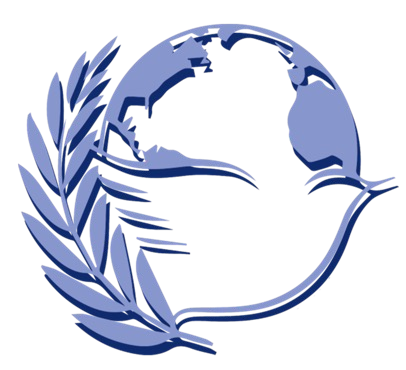 Approval Panel  Guide
BEIMUN XXXI| 2024, March 15th-17th
BEIMUN XXXI | 2024
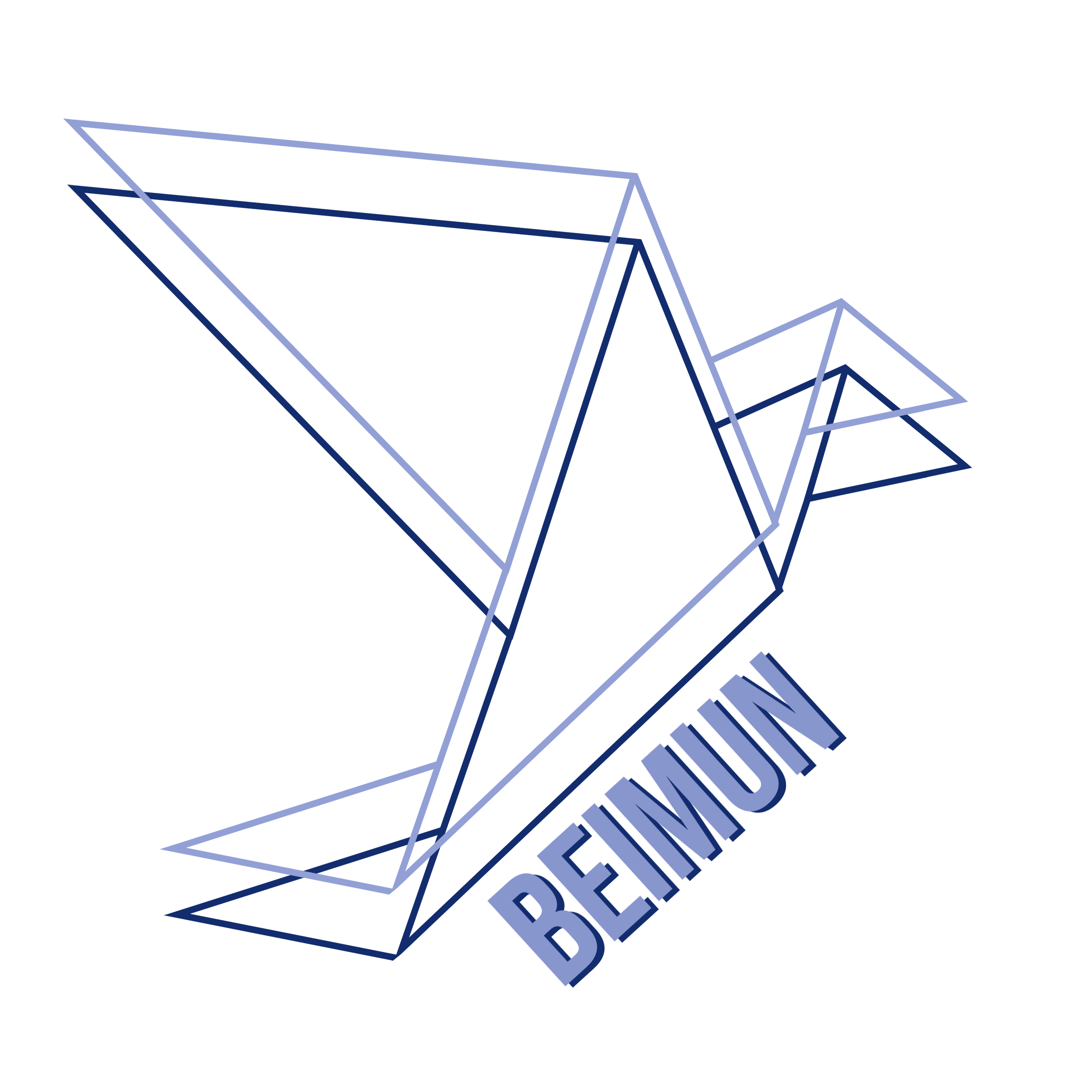 Table of Contents
Getting Started
Meeting with Delegate
Resolution Review
Approval
BEIMUN XXXI | 2024
Secretariat’s Message
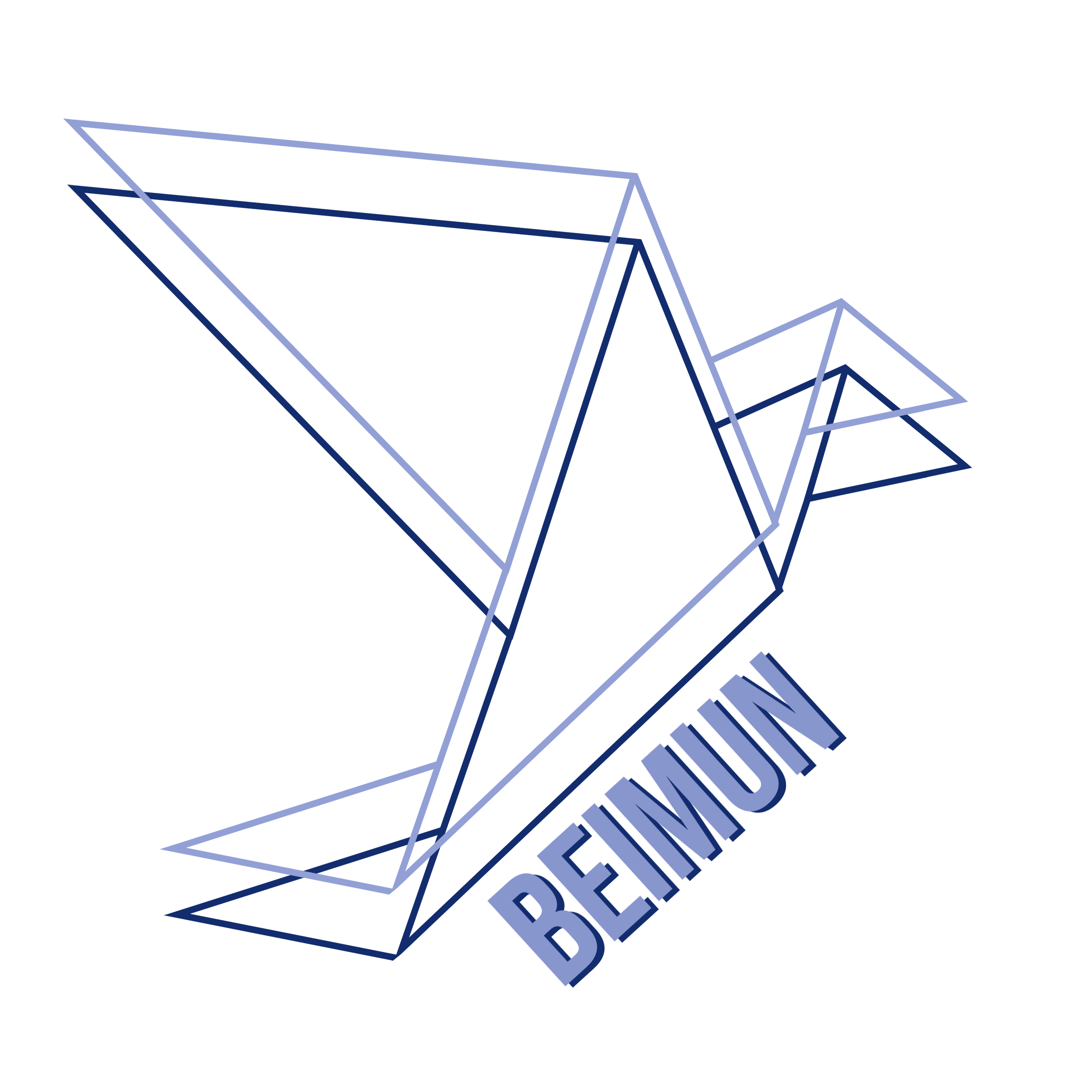 Dear Directors,
Thank you so much for  volunteering for BEIMUN Beijing’s  approval panel. This guide will  contain instructions for the  resolution approval process. Please  take a moment to review the  following slides.

Sincerely,
BEIMUN XXXI Secretariat
BEIMUN XXXI | 2024
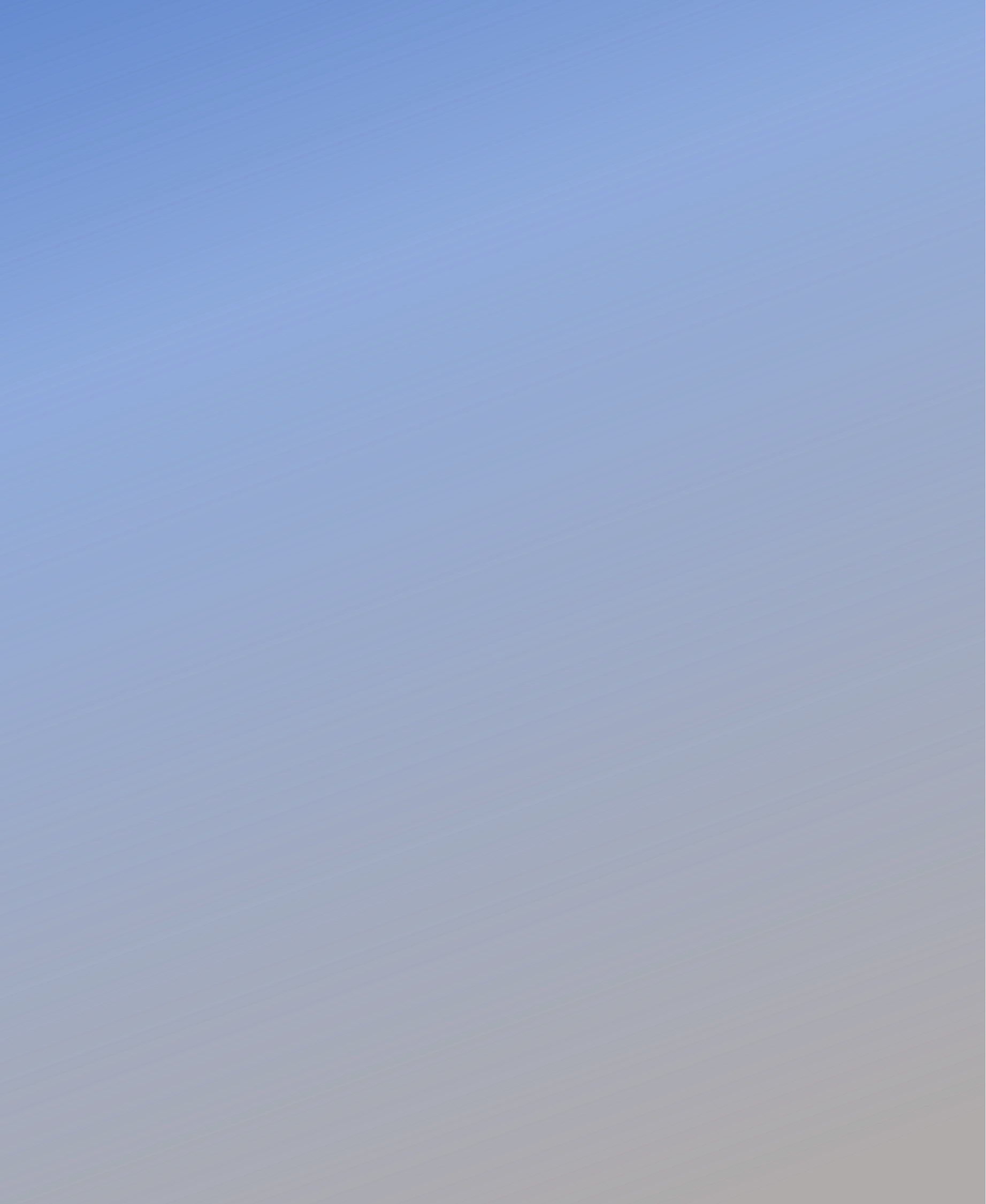 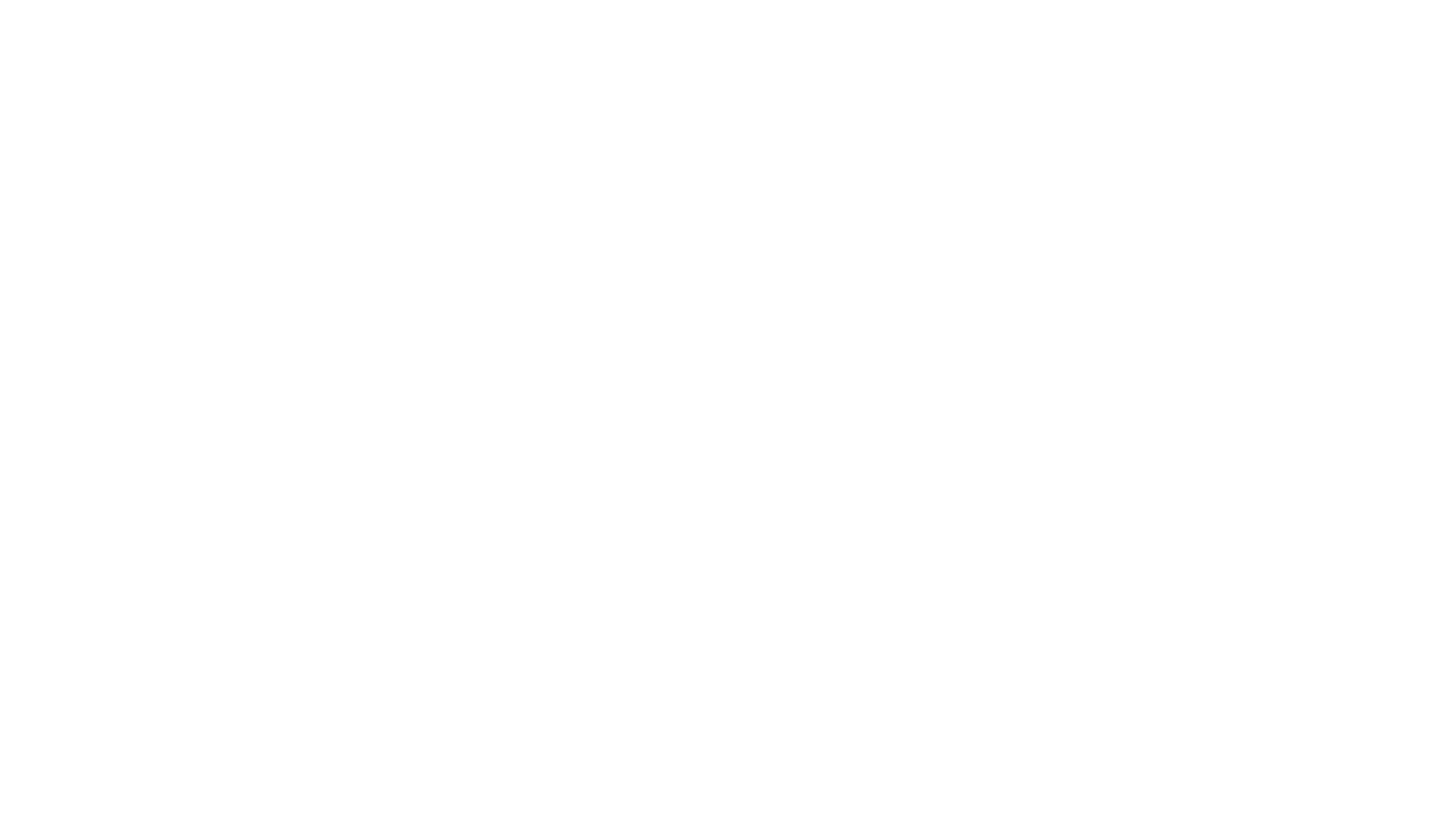 Getting Started
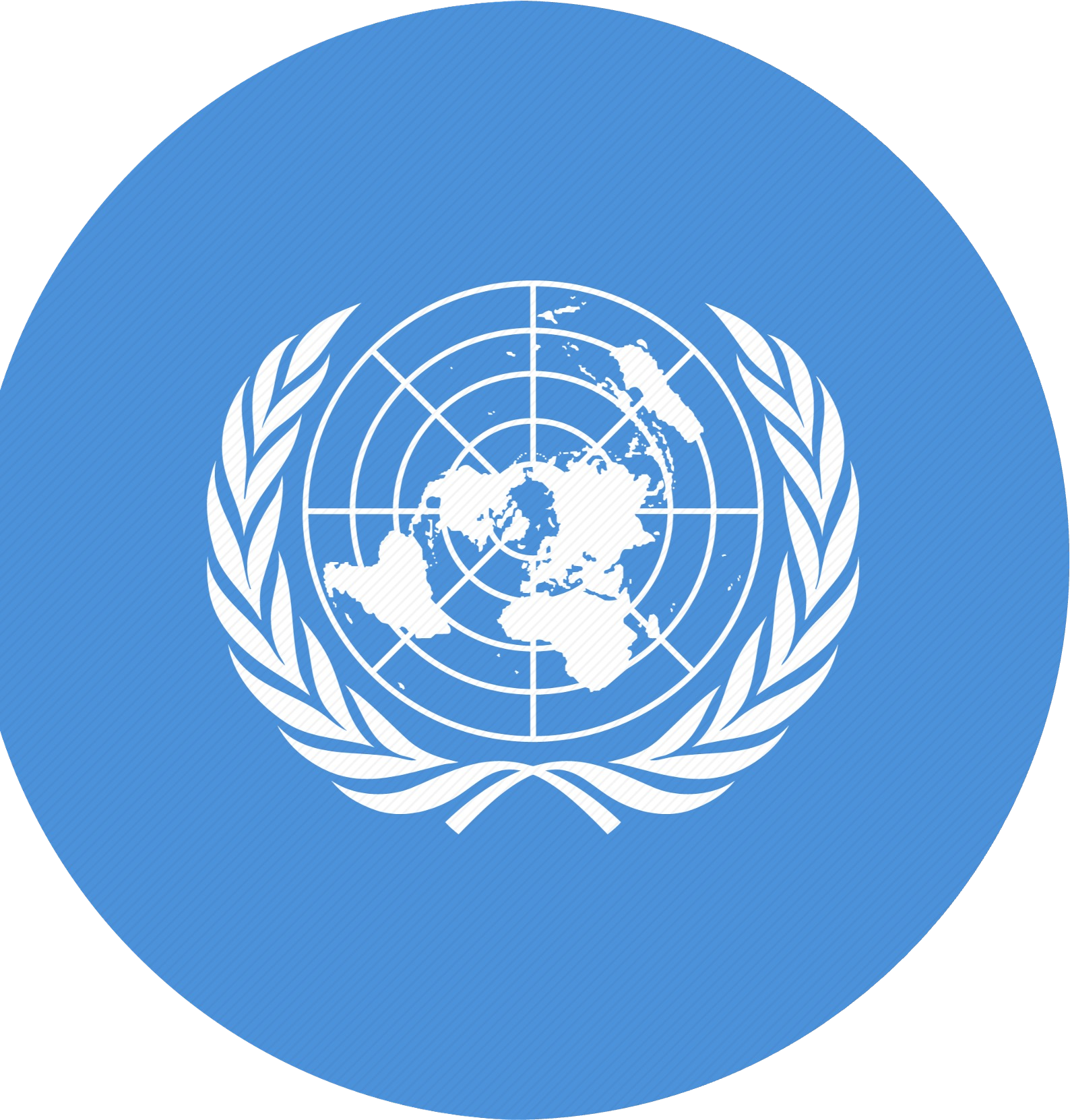 The venue for the approval panel  is the Flex Space 3110 located  adjacent to the directors’ lounge
Please arrive at the venue and  get ready at one of the meeting  tables 5 minutes before the start  of your session
BEIMUN XXXI | 2024
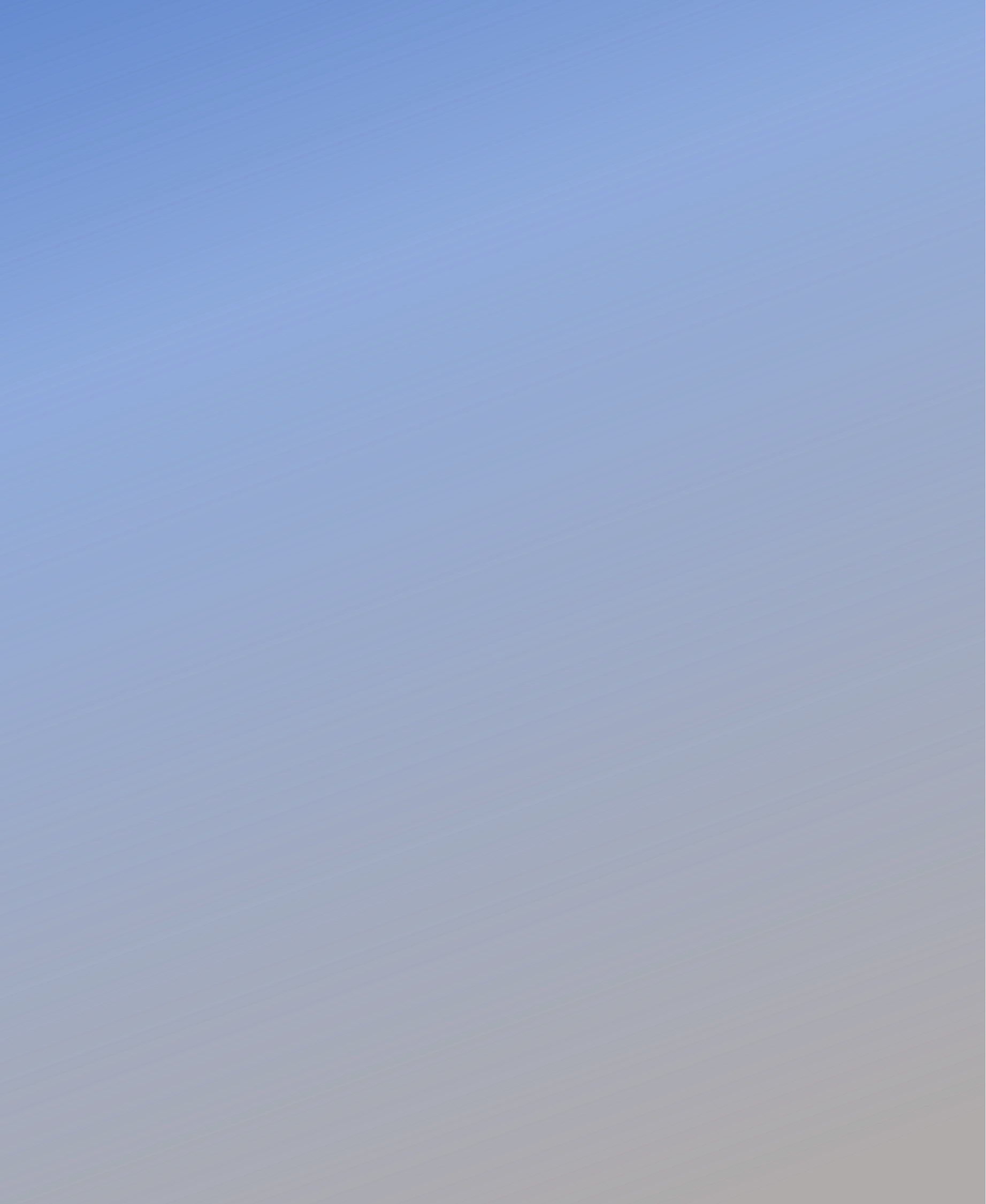 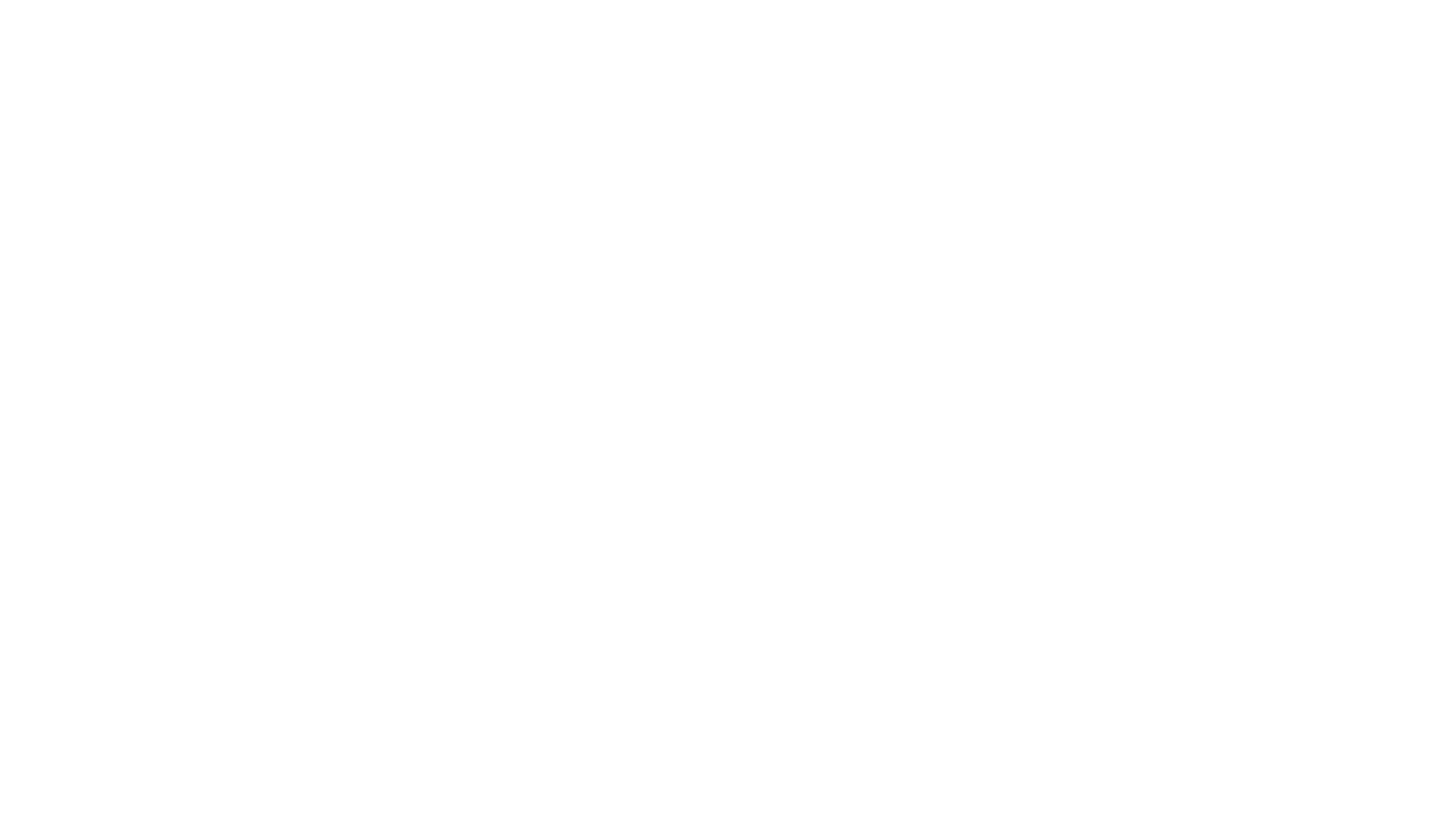 Getting Started
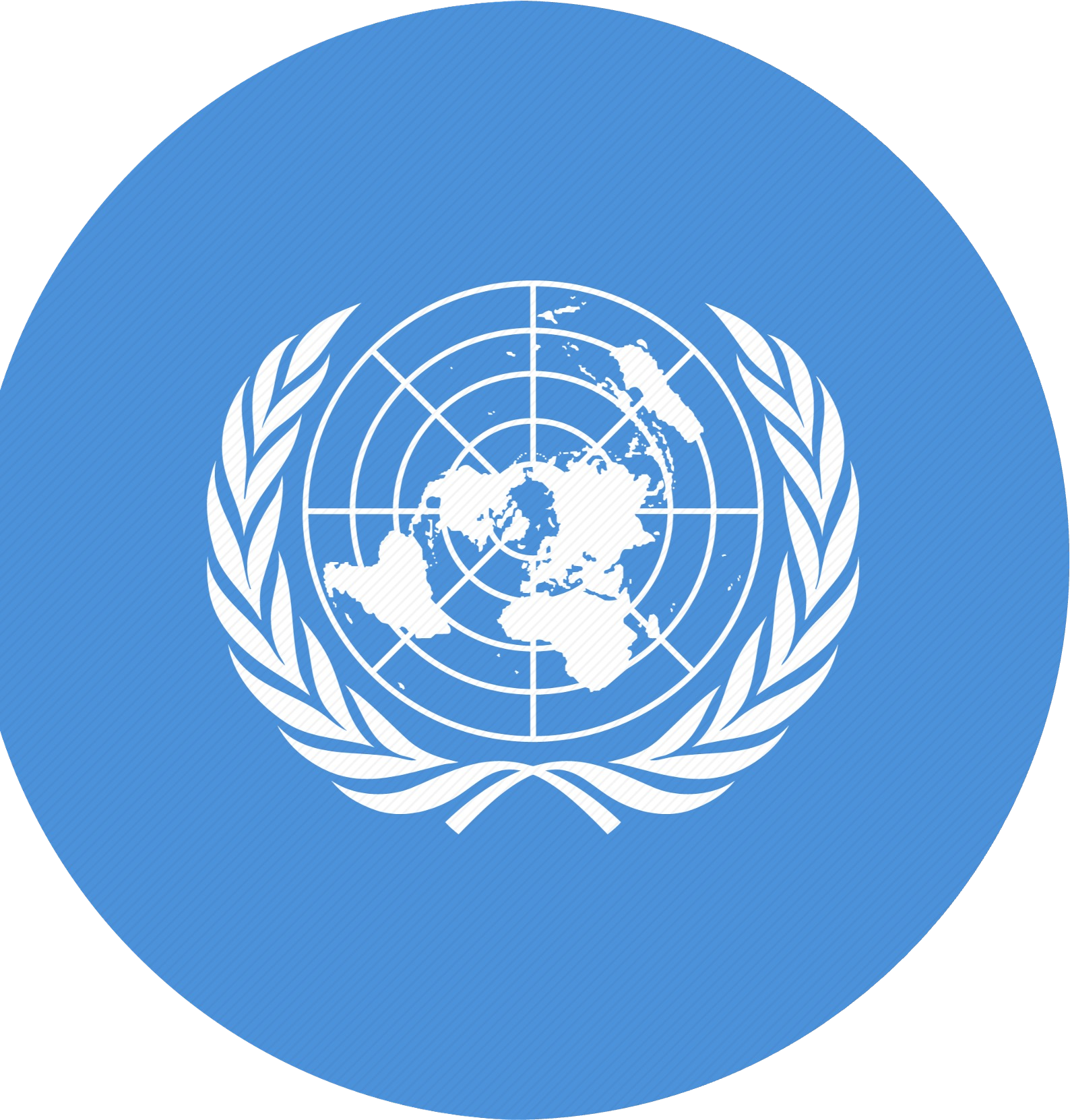 The approval panel time slots  can be found here
If you have any questions or  concerns throughout the  process, please feel free to  contact the SGs
BEIMUN XXXI | 2024
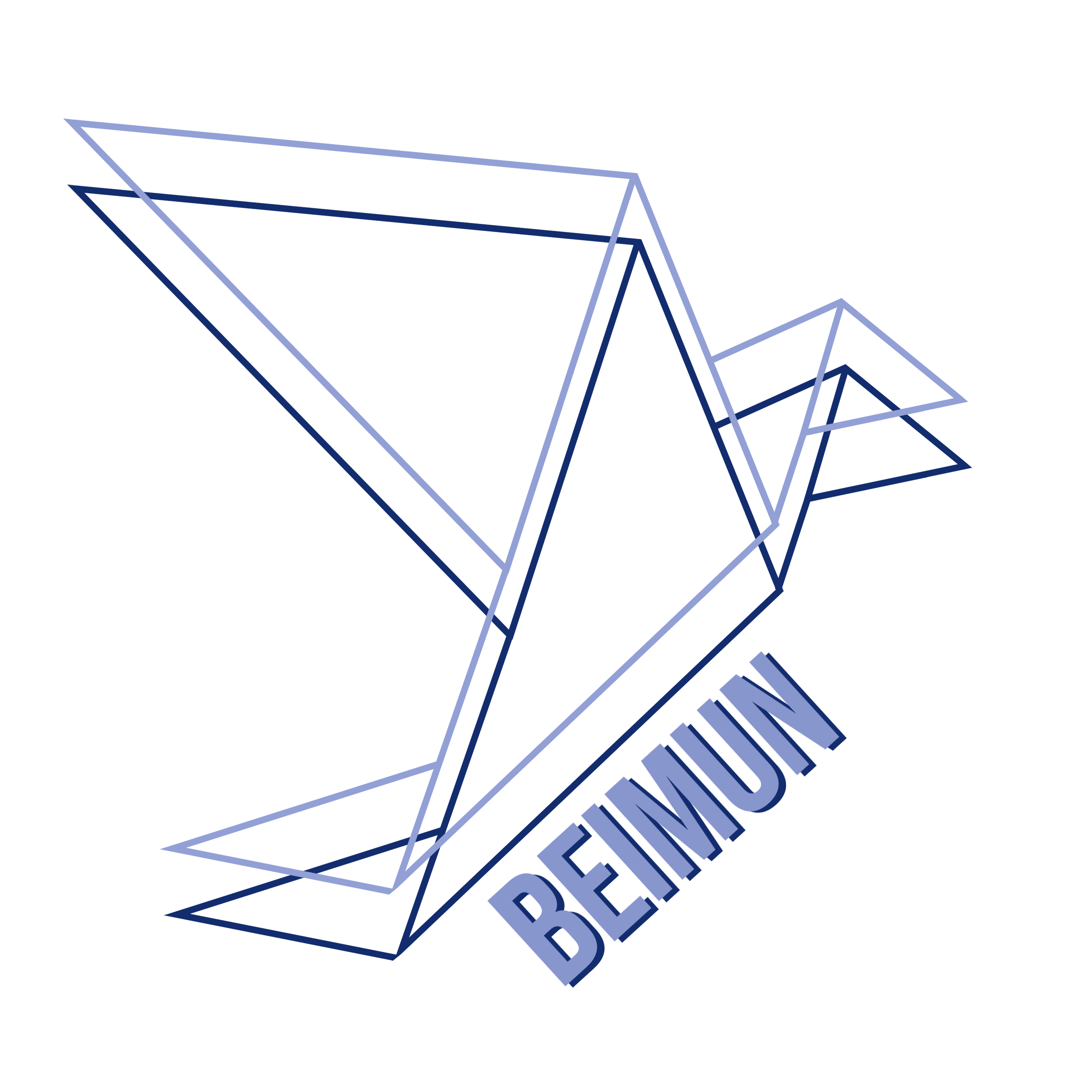 Accessing Resolution
The main-submitters of each resolution will be  instructed to bring their laptop with a copy of  their resolution on it to the approval panel.
We recommend you to request the delegate  to share a copy of their resolution with you  (e.g., through AirDrop of Email) for the ease of  viewing and editing.
BEIMUN XXXI | 2024
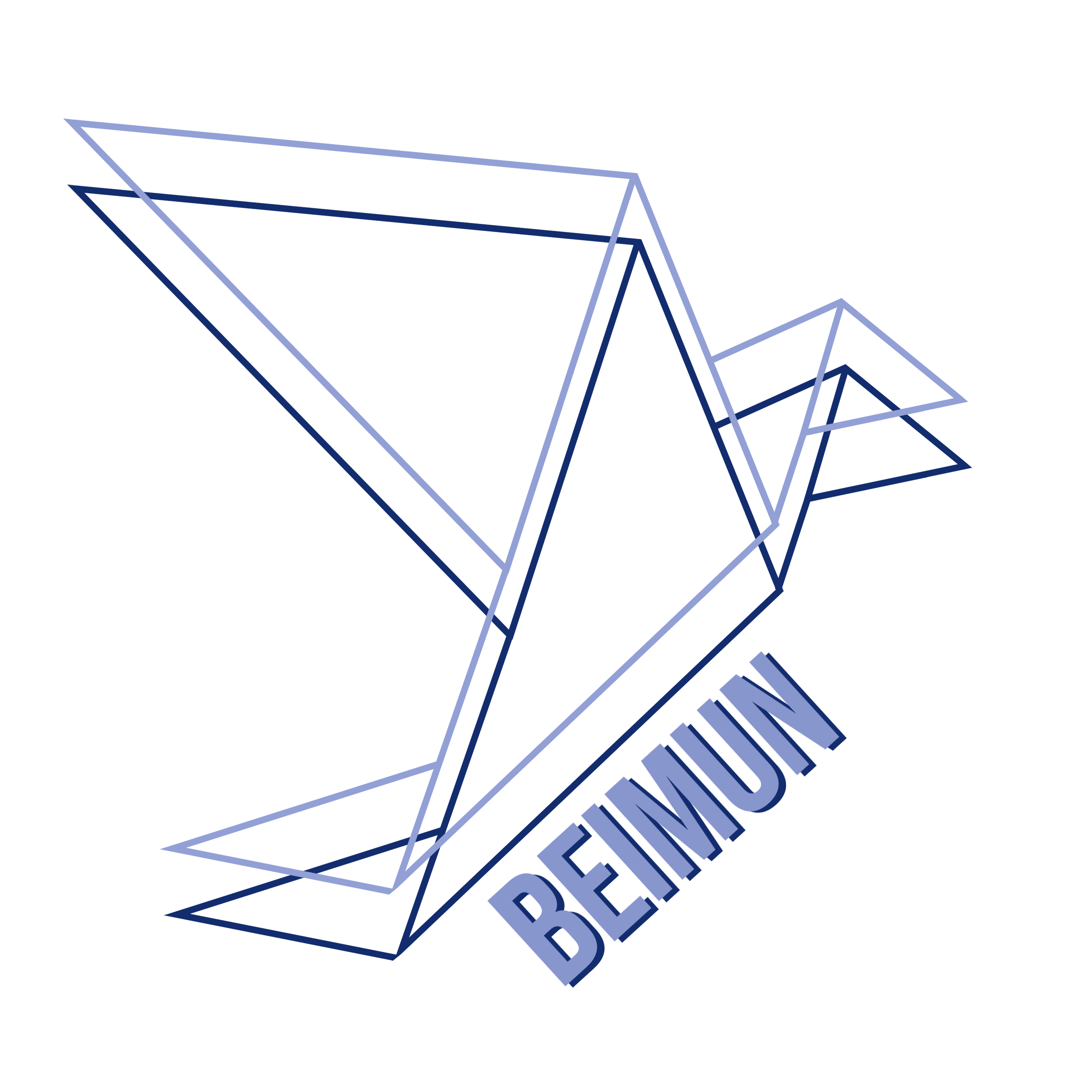 Accessing Resolution
Resolutions must be named in the following  format
Committee_FullTopic_R#
(e.g. “GA1_Measures to inhibit cross-  border money laundering_R1”)
BEIMUN XXXI | 2024
Meeting with Delegate
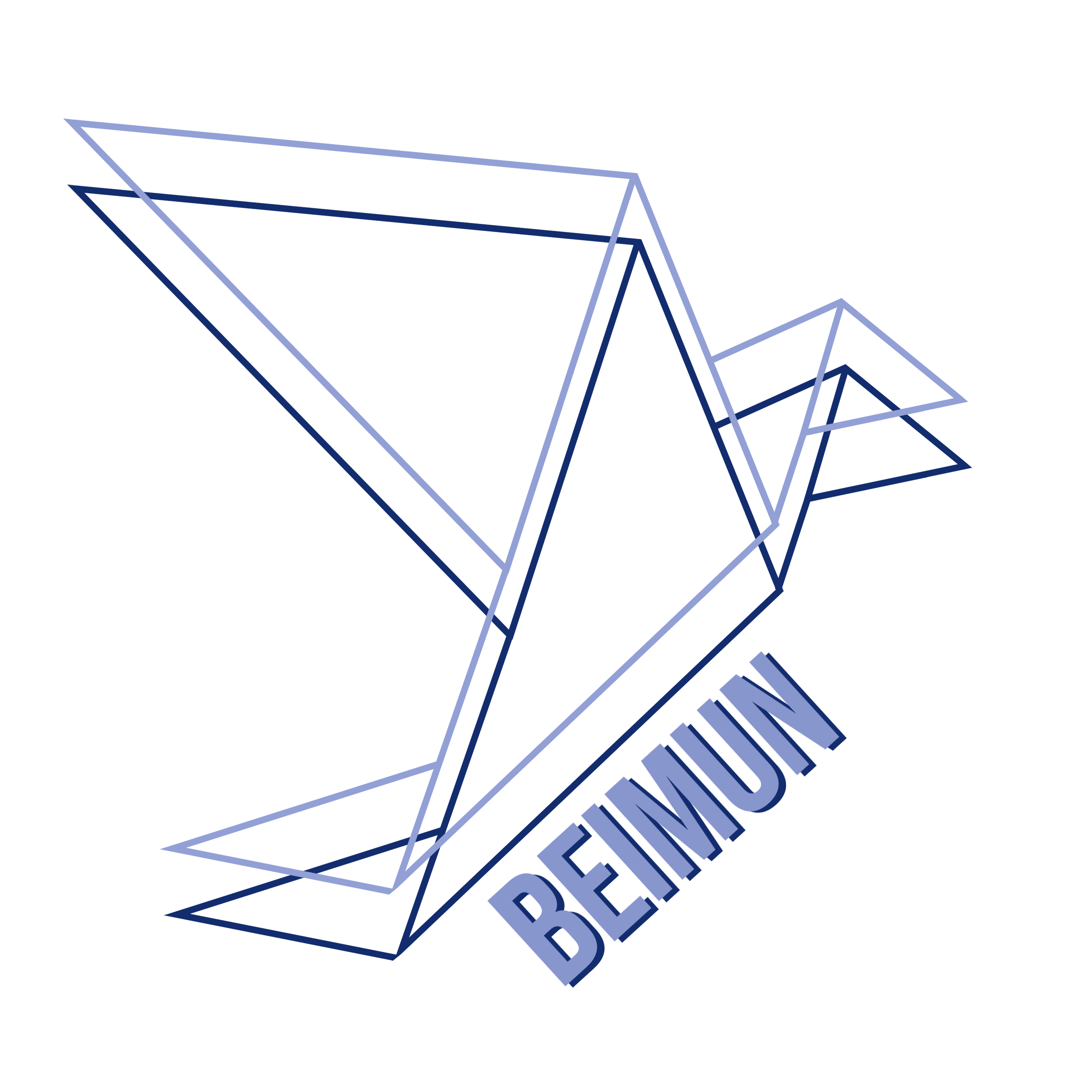 Aim to spend 10 minutes, no more than  15 minutes per meeting
The delegates are expected to make the  changes themselves
Share your thoughts on the resolution
Ask the delegates any clarifying questions
Make sure you refer to the specific clause  number
After all necessary edits have been made,  let the delegate know that the resolution  is approved
BEIMUN XXXI | 2024
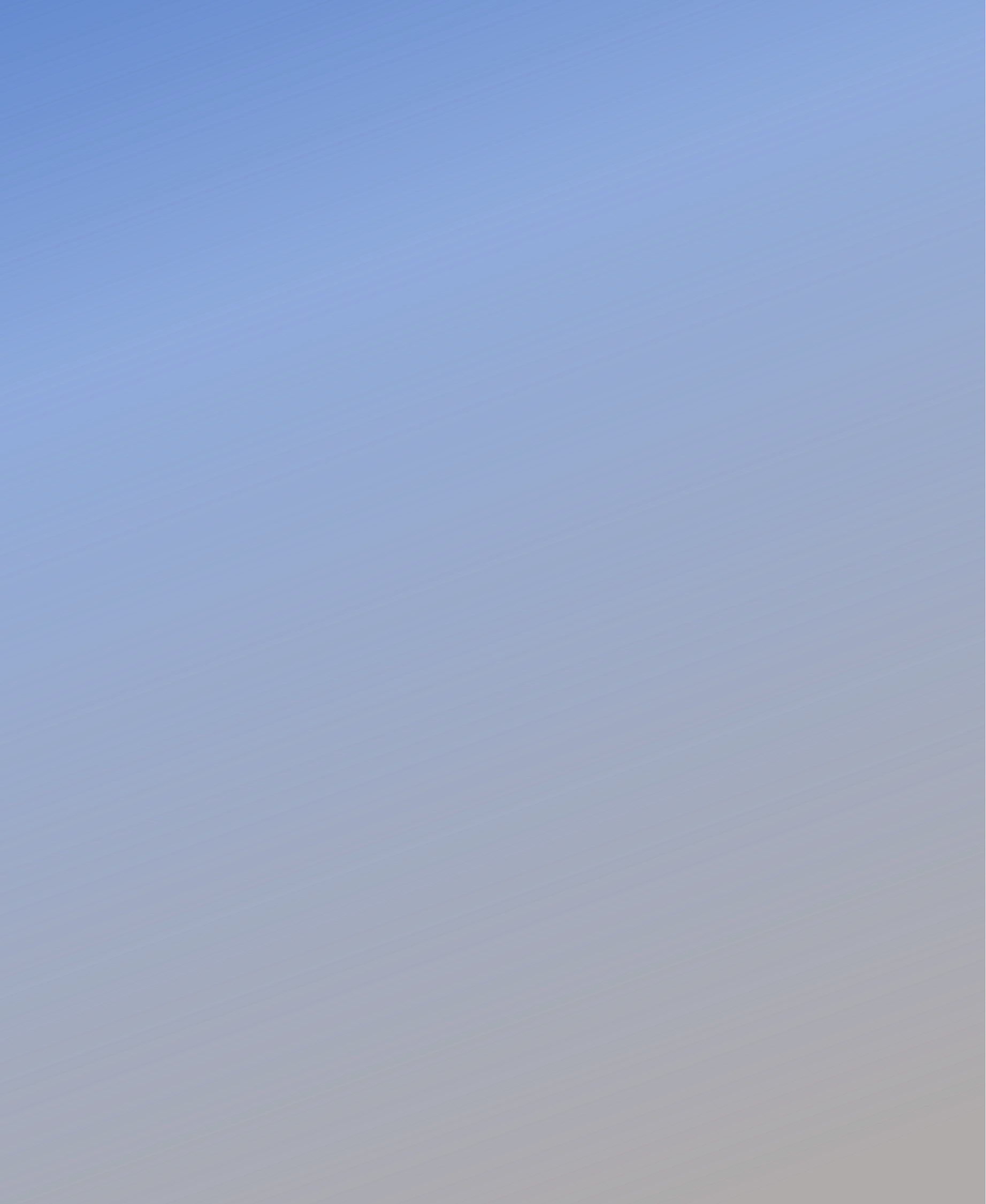 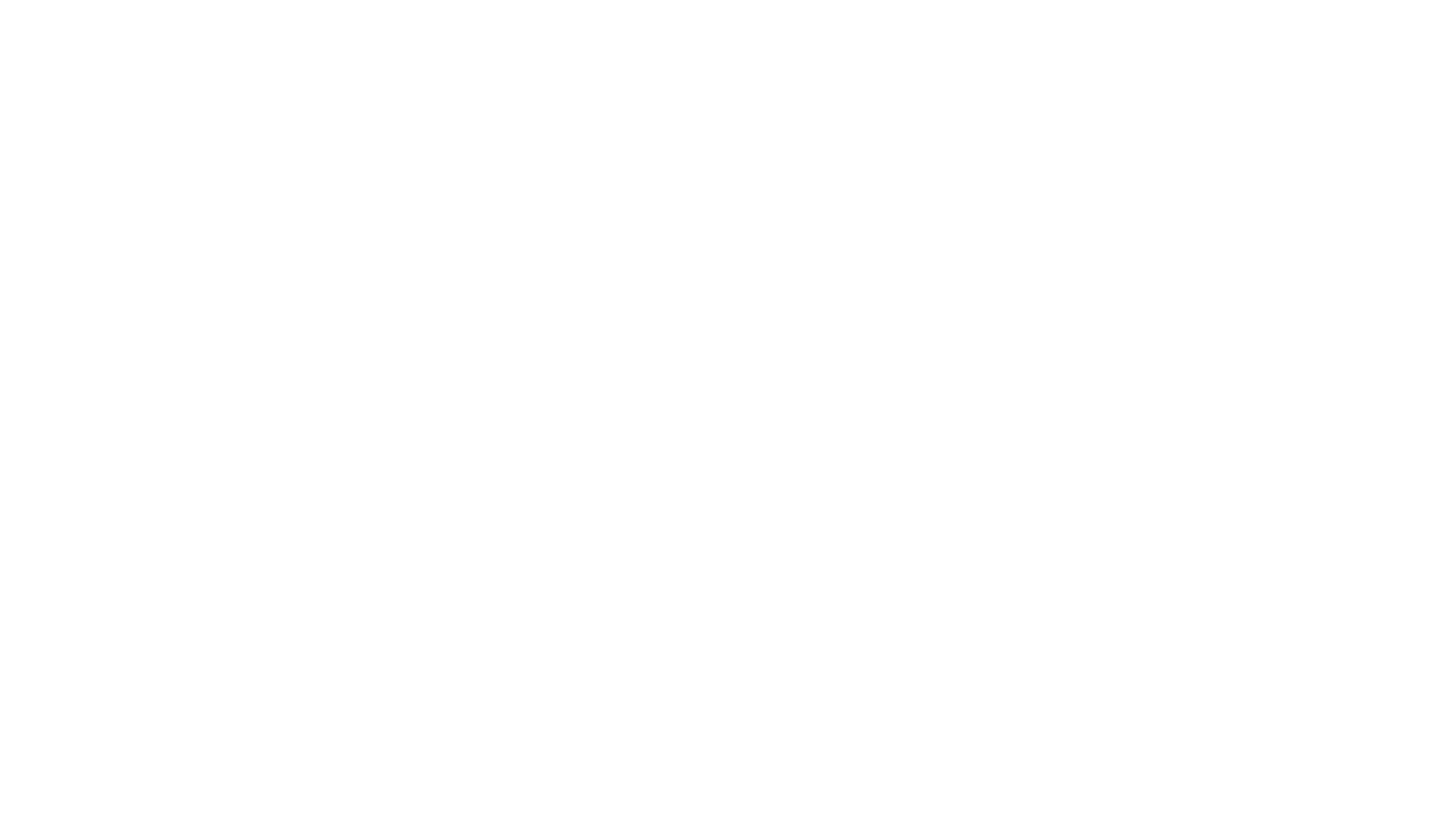 Resolution Review
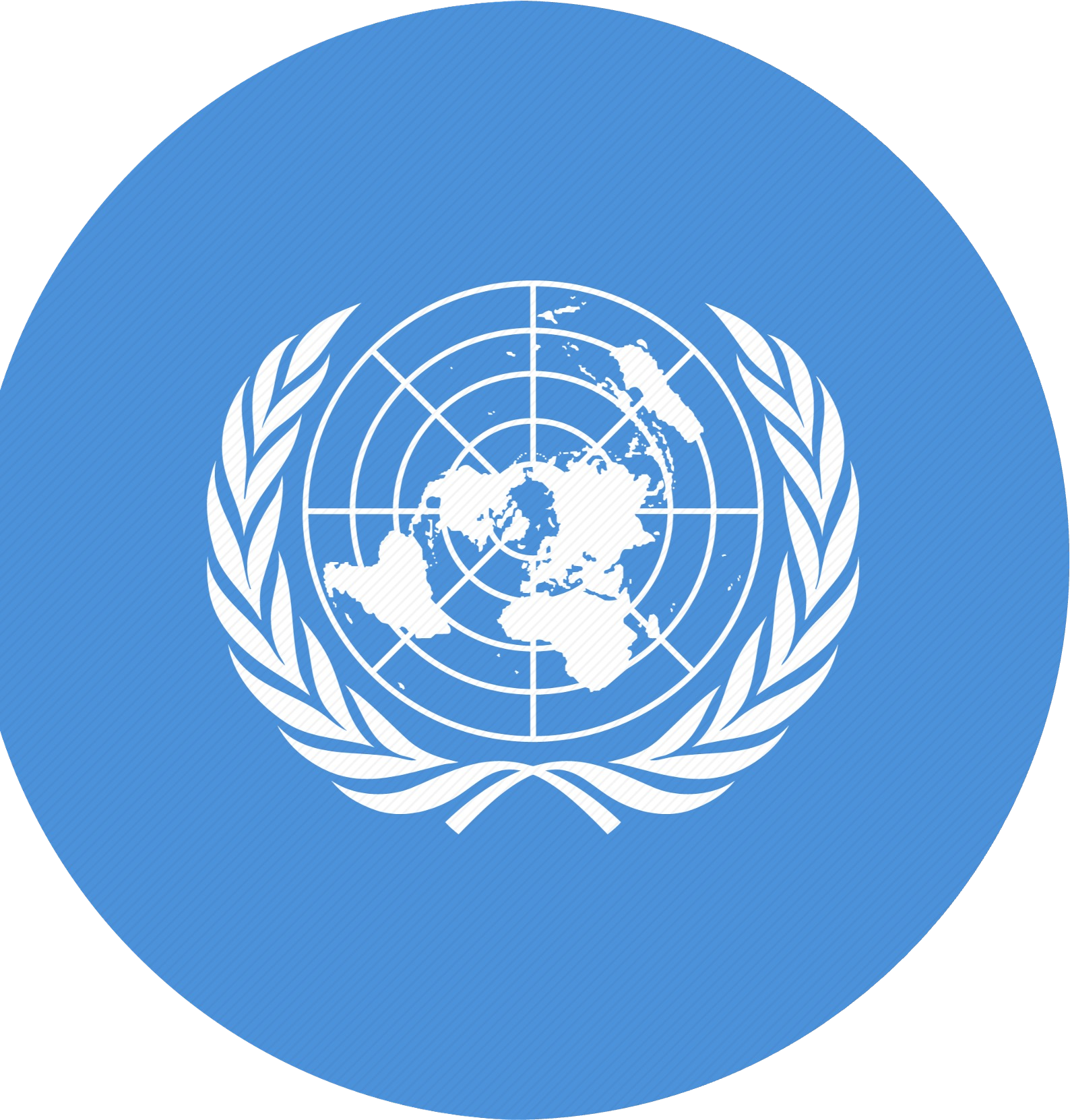 The content has already been  approved once by the committee  chairs
Please briefly proofread the resolution  to ensure the following:
There are no grammatical mistakes,  inappropriate and/or politically sensitive  content
All clauses are logical and feasible
The resolution follows the THIMUN  Resolution format
BEIMUN XXXI | 2024
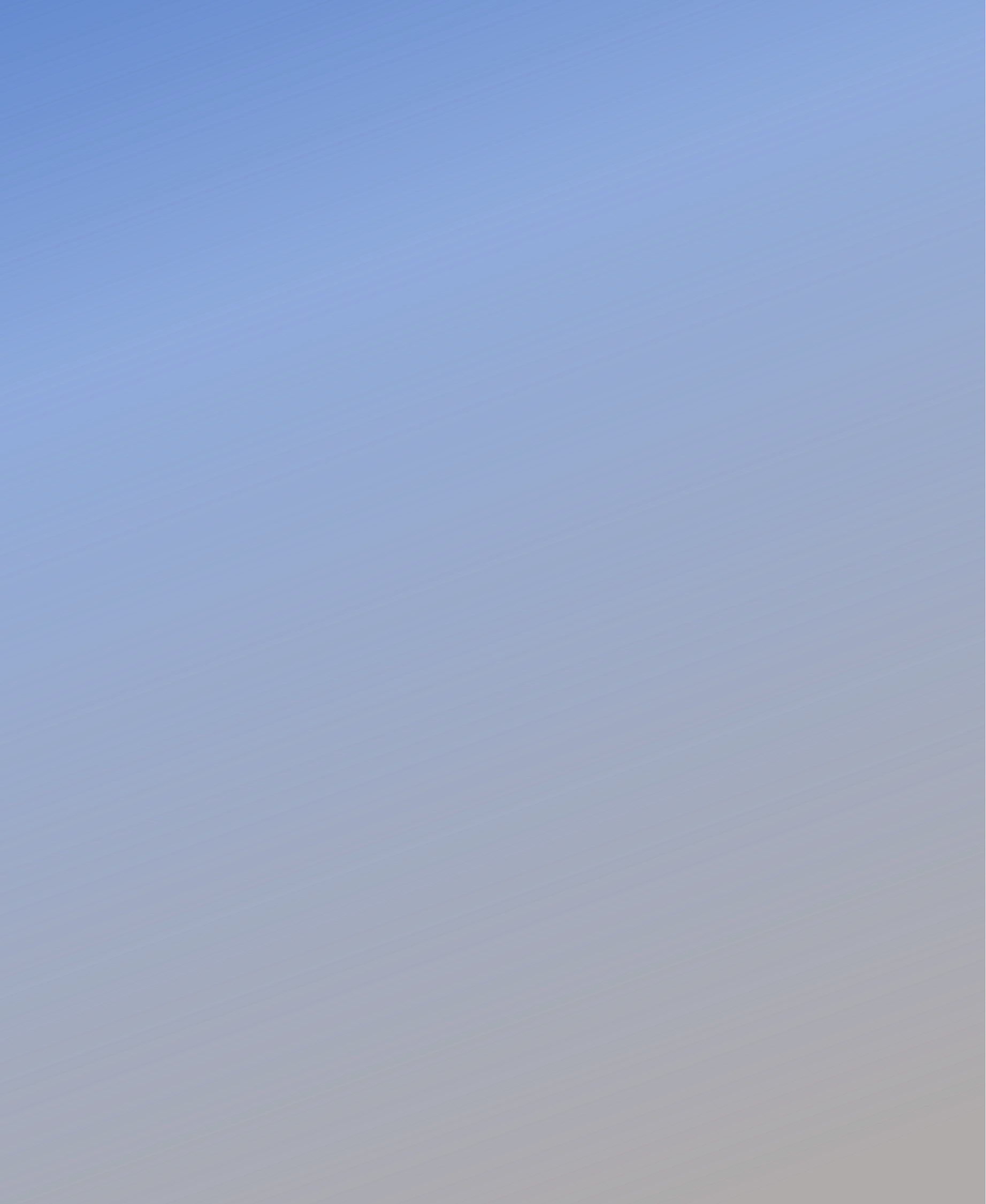 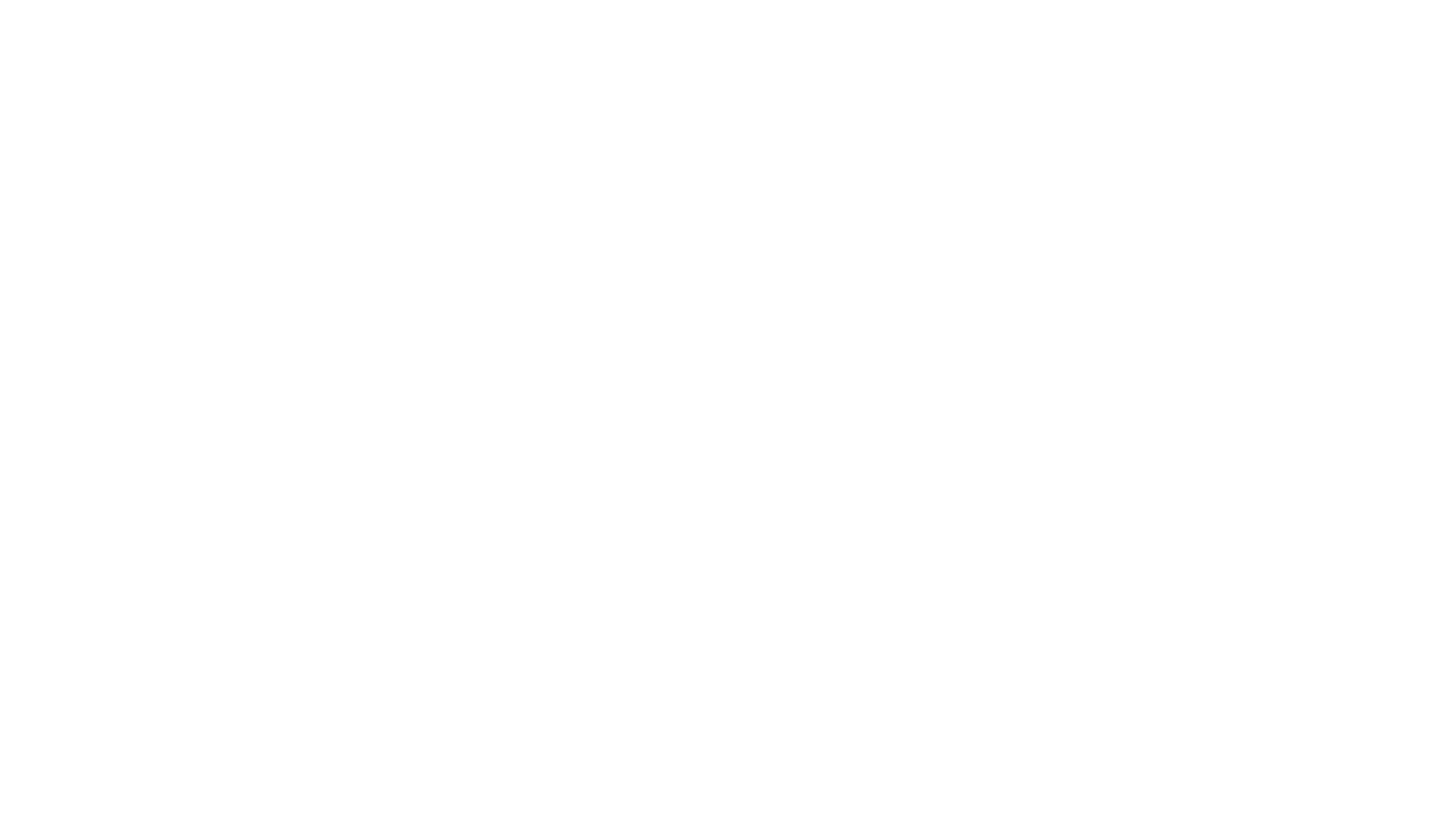 Resolution Review
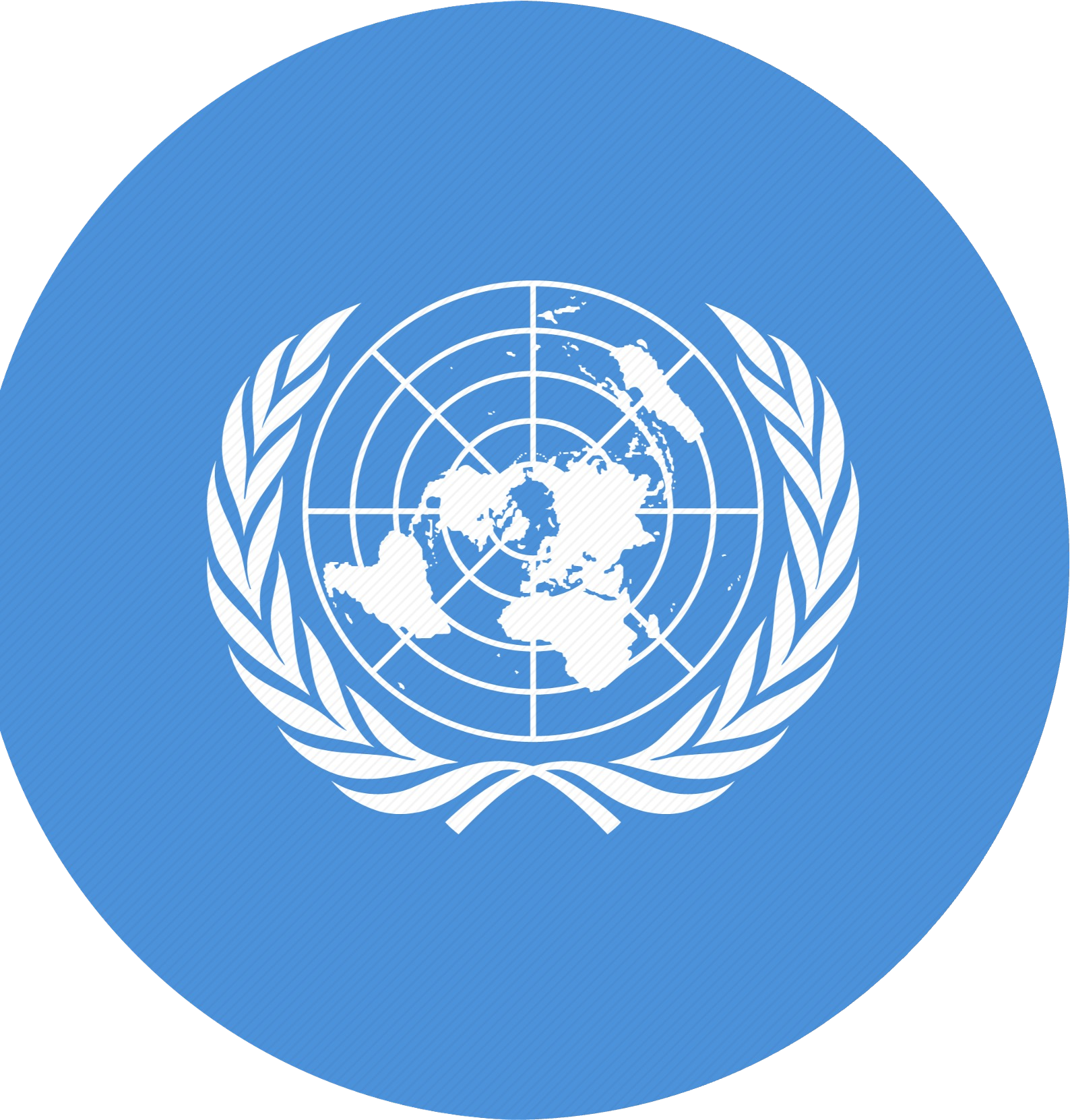 THIMUN Resolution & Formatting Guide
Discuss with the Main Submitter, and request  them to make appropriate changes
Edit the content if necessary
Fix formatting issues:
Resolution should be one full sentence with a period “.”  at the very end
First word(s) of pre-ambulatory clauses should be
italicized
First verb of each main operative clauses should be  underlined
Operative clauses should be numbered with standard  numeral, sub-clauses should be lettered, sub-sub-clauses  should be number with Roman numerals
Pay attention to punctuations, indentations, font, and  font sizes
BEIMUN XXXI | 2024
Approval
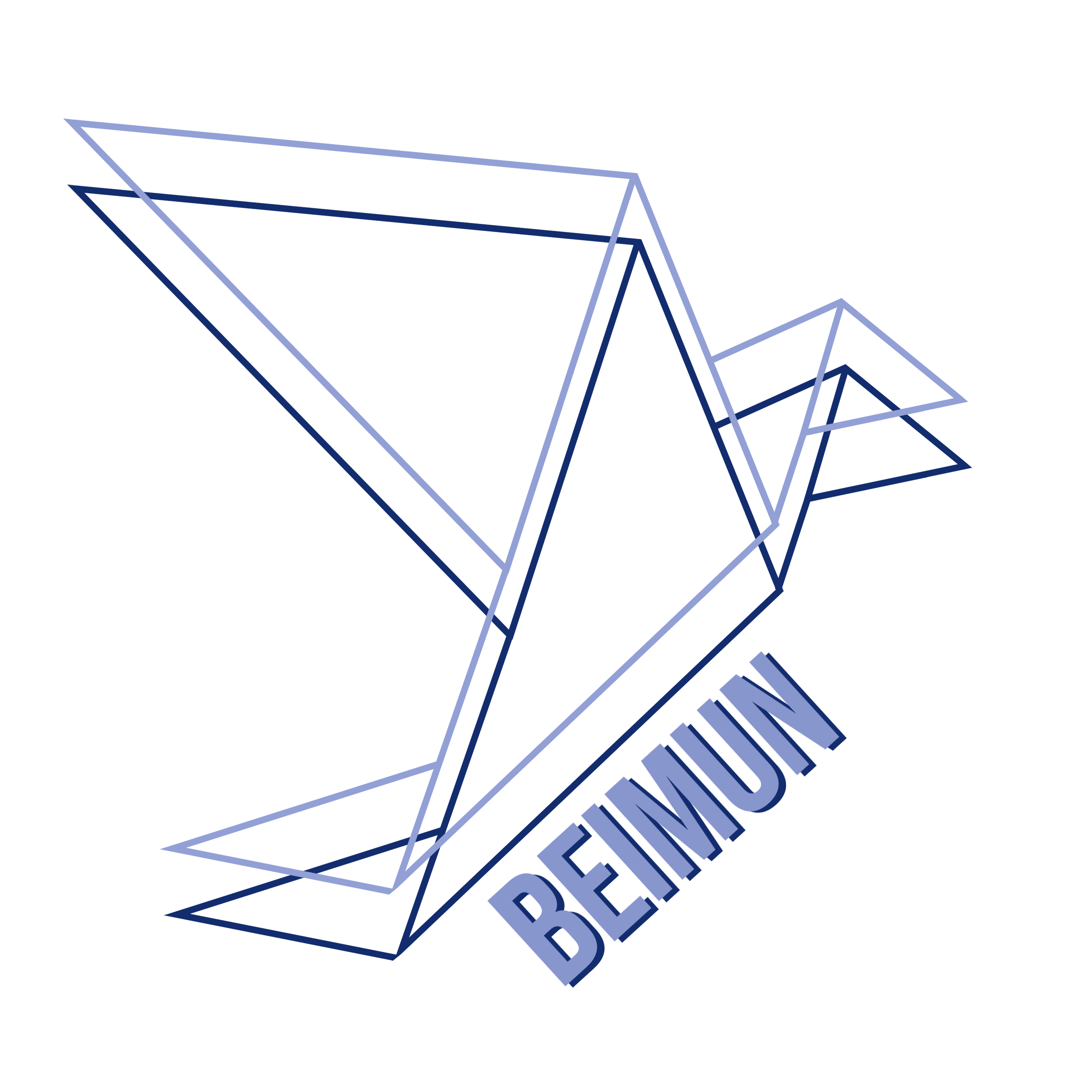 Reshare the resolution back to the delegate  and ask them to return to their committee  room
Indicate to any waiting delegates that you  are now available
After your session time have elapsed, you  are free to return to the directors’ lounge or  observe committees in session
Contact the SGs if you have any general  thoughts or comments
BEIMUN XXXI | 2024
Reminders
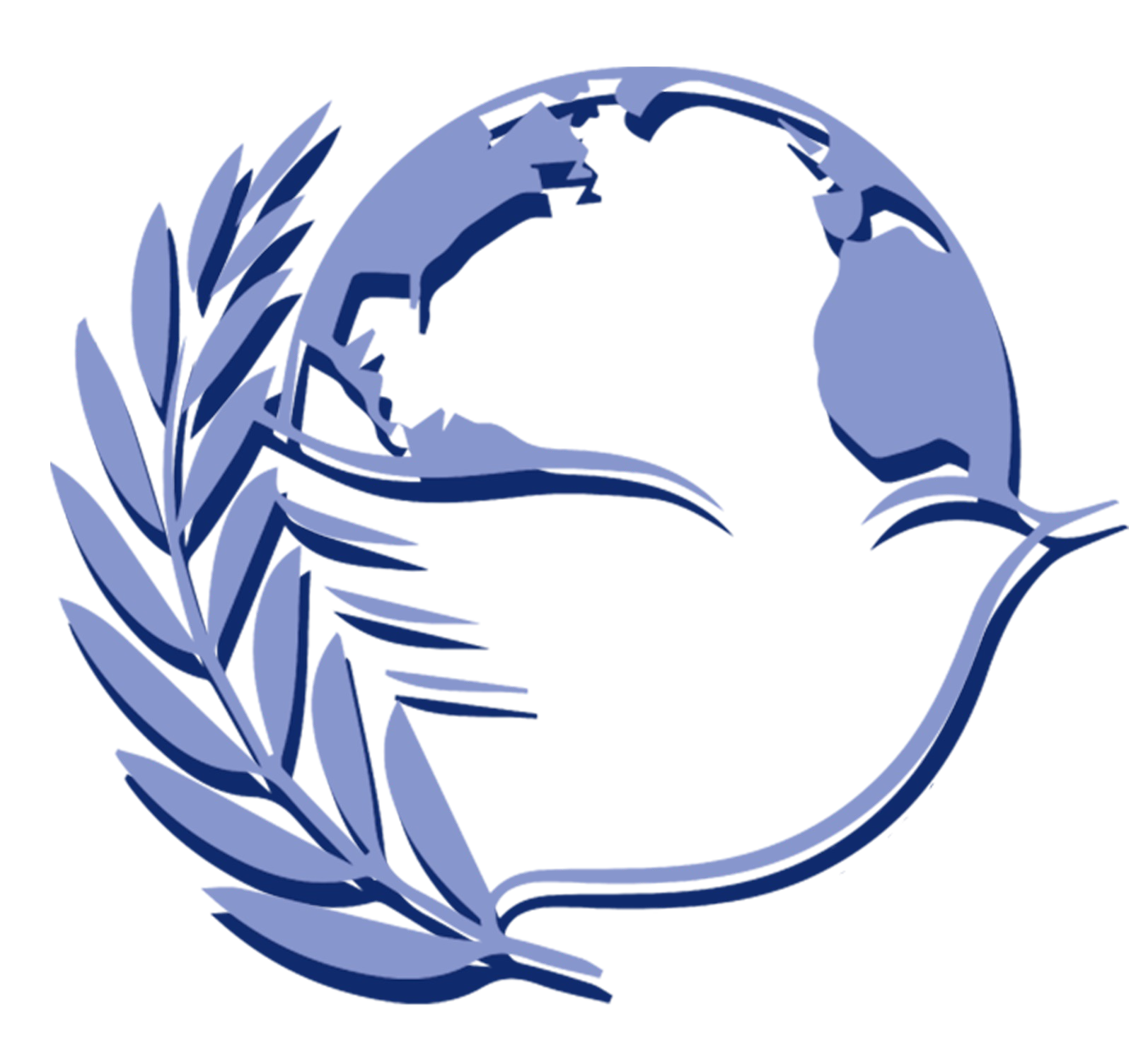 Before your session, please thoroughly  review the THIMUN Resolution & Formatting Guide
Contact cstephens@isb.bj.edu.cn or  asadudeid@isb.bj.edu.cn if you have any  questions

Thank you for your time!
BEIMUN XXXI | 2024